Summer School on Hashing’14Locality Sensitive Hashing
Alex Andoni
(Microsoft Research)
Nearest Neighbor Search (NNS)
Approximate NNS
c-approximate
r
p
cr
q
Heuristic for Exact NNS
c-approximate
r
p
cr
q
Locality-Sensitive Hashing
[Indyk-Motwani’98]
q
q
p
“not-so-small”
1
Locality sensitive hash functions
6
Full algorithm
7
[Speaker Notes: Draw L hash tables]
Analysis of LSH Scheme
8
Analysis: Correctness
9
Analysis: Runtime
10
NNS for Euclidean space
[Datar-Immorlica-Indyk-Mirrokni’04]
11
Optimal* LSH
[A-Indyk’06]
p
Regular grid → grid of balls
p can hit empty space, so take more such grids until p is in a ball
Need (too) many grids of balls
Start by projecting in dimension t

Analysis gives
Choice of reduced dimension t?
Tradeoff between 
# hash tables, n, and
Time to hash, tO(t)
Total query time: dn1/c2+o(1)
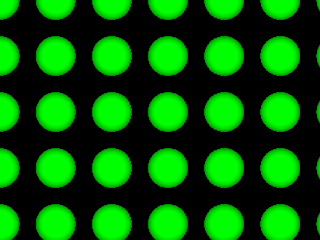 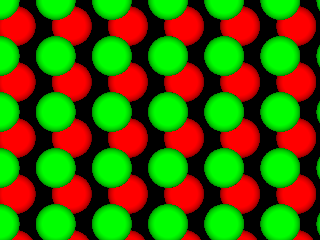 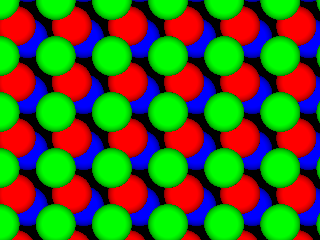 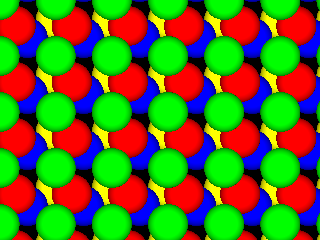 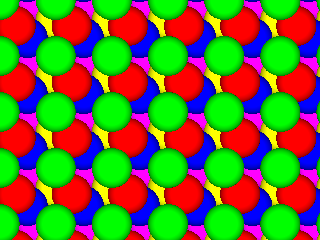 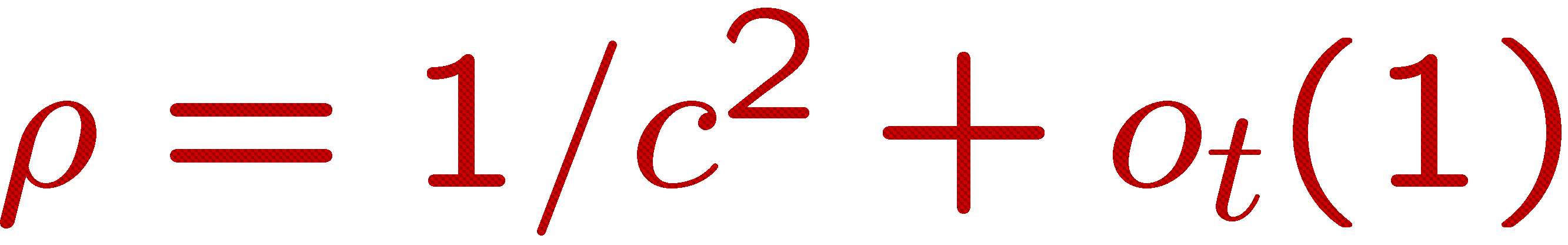 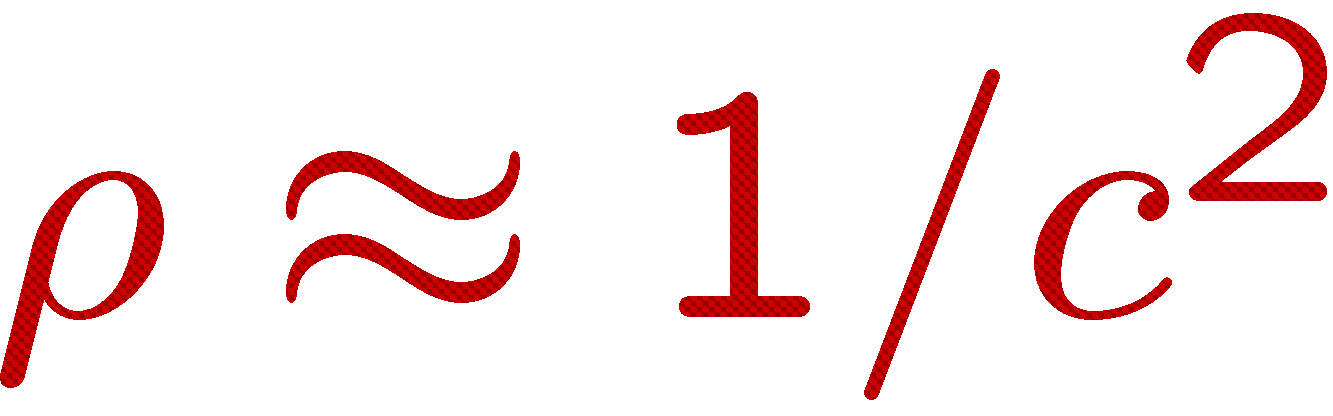 p
2D
Rt
q
P(r)
x
p
Proof idea
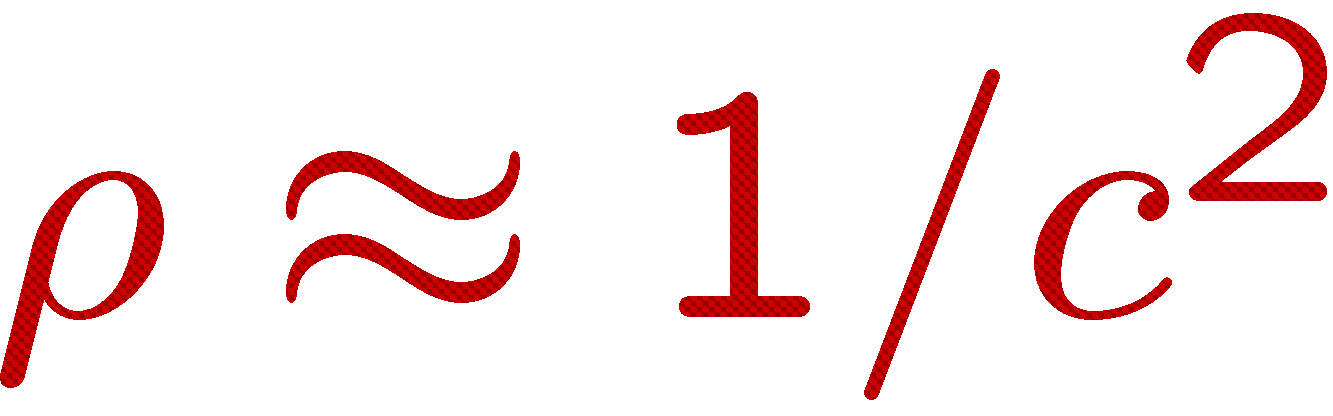 Claim:  		, i.e.,


P(r)=probability of collision when ||p-q||=r
Intuitive proof:
Projection approx preserves distances [JL] 
P(r) = intersection / union
P(r)≈random point u beyond the dashed line
Fact (high dimensions): the x-coordinate of u has a nearly Gaussian distribution 
    → P(r)  exp(-A·r2)
r
q
p
u
LSH Zoo
To Simons or not to Simons
To be or not to be
Simons
Simons
not
not
not
not
be
be
to
or
to
or
1
…01111…
…11101…
1
…01122…
…21102…
{be,not,or,to}
{not,or,to,
       Simons}
be
to
14
LSH in the wild
fewer tables
fewer false 
positives
safety not 
guaranteed
15
Time-Space Trade-offs
query
time
space
low
high
medium
medium
1 mem lookup
high
low
LSH is tight…leave the rest to cell-probe lower bounds?
Data-dependent Hashing!
[A-Indyk-Nguyen-Razenshteyn’14]
18
A look at LSH lower bounds
[O’Donnell-Wu-Zhou’11]
19
Why not NNS lower bound?
20
Intuition
21
Nice Configuration: “sparsity”
22
Reduction: into spherical LSH
23
Two-level algorithm
Details
Inside a bucket, need to ensure “sparse” case
1) drop all “far pairs”
2) find minimum enclosing ball (MEB)
3) partition by “sparsity” (distance from center)
25
1) Far points
26
2) Minimum Enclosing Ball
27
3) Partition by “sparsity”
28
Practice of NNS
Data-dependent partitions…
Practice:
Trees: kd-trees, quad-trees, ball-trees, rp-trees, PCA-trees, sp-trees…
often no guarantees




Theory?
assuming more about data: PCA-like algorithms “work” [Abdullah-A-Kannan-Krauthgamer’14]
29
Finale
30
Open question:
[Prob. needle of length 1 is not cut]
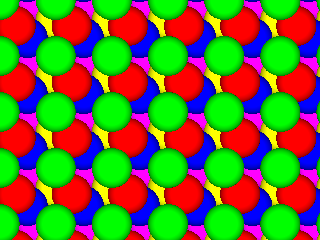 ≥
1/c2
[Prob needle of length c is not cut]